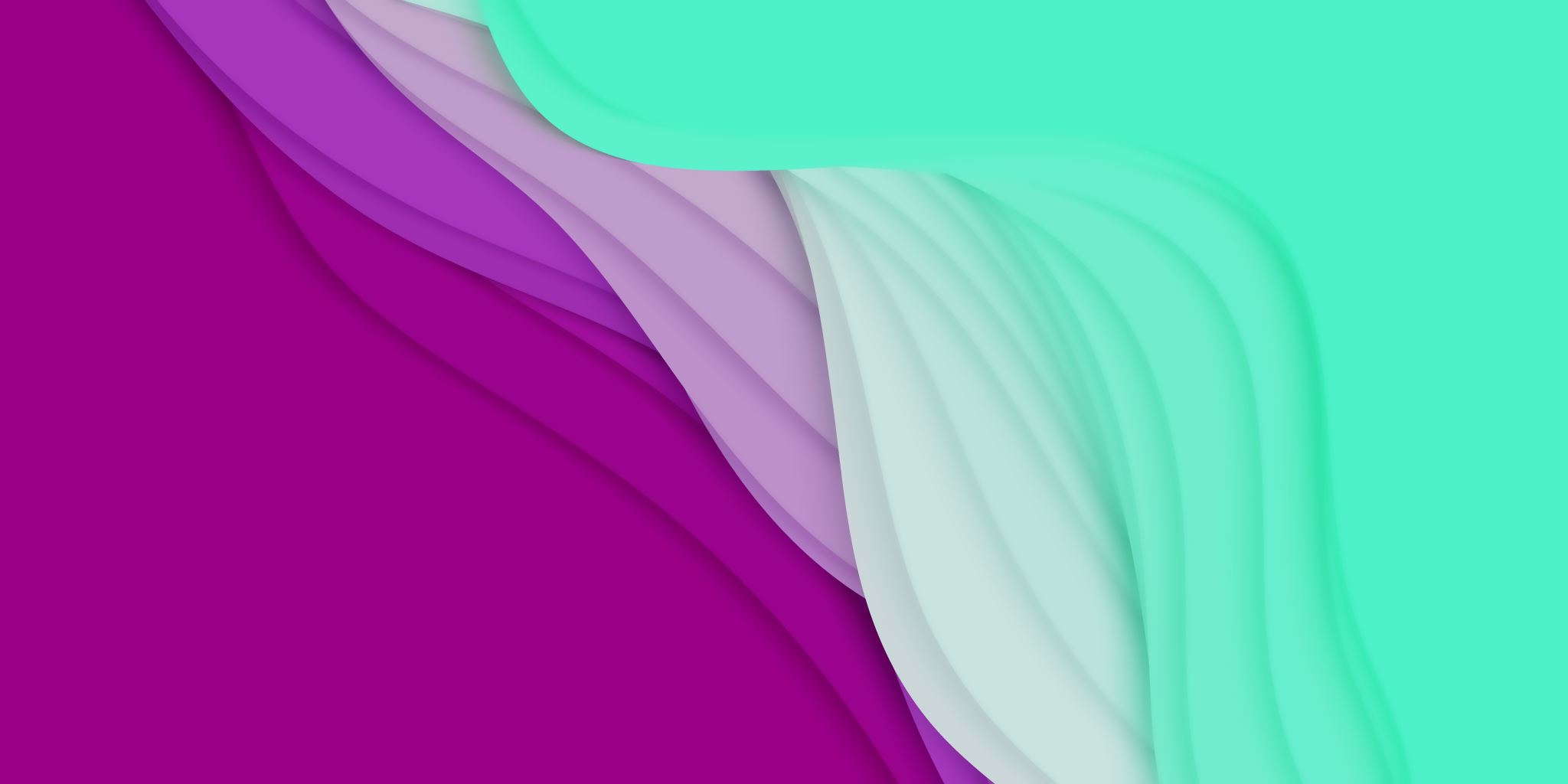 SAIRAALAOPETUKSEN NÄKÖKULMA KOULUAKÄYMÄTTÖMYYTEEN JA SYRJÄYTYMISEN  EHKÄISEMISEEN
REHTORI Karita Mäkelä 
ERITYISLUOKANOPETTAJA Hanna Nygård
OIKEUS SAIRAALAOPETUKSEEN
Sairaalaopetus on tarkoitettu erikoissairaanhoidossa oleville   
     peruskouluikäisille suomen- ja ruotsinkielisille lapsille ja nuorille. 
     (psykiatrinen, neurologinen, somaattinen, syöpä)

 Mariankadun koulua voivat käydä kaikki sairaalahoidossa olevat osasto-
     oppilaat sekä erikoissairaanhoidossa olevat avo-oppilaat koko Keski-
     Pohjanmaan hyvinvointialueelta.

  Opetusta säätelee sairaalaopetuslaki § 4a. Sairaalan sijaintikunta on   
      velvollinen järjestämään opetuksen.
TIETOA SAIRAALAOPETUKSESTA
Suomessa sairaalakouluja on yhteensä 25 kappaletta.
Vuositasolla koulussamme käy noin 70-100 oppilasta riippuen osastojaksojen pituudesta.
Koulumme pienimmät oppilaat voivat olla osastolaisia eskari-ikäisiä ja vanhimmat kotoa käyviä 18- vuotiaita. 
Sairaalaopetus on perusopetusta ja koskee vuosiluokkia 1-9.
Pyykkisistä syistä kouluakäymättömiä on ollut koulussamme jo yli 10 vuotta.
Syksyllä aloitti 16  kotoa käyvää nuorta, jotka olivat keskeyttäneet oman koulunsa 
Sairaalakoulu on KOKO ALUEEN KAKSIKIELINEN KOULU !
NUORTEN ONGELMAT JA SAIRAALAKOULU
Seksuaalinen identtiteetti
Trans-nuoret
 Kiusaaminen ja kaverisuhteet
 Ahdistus, masennus
Traumatausta tai kriisit
Autismin kirjo, Nepsyt
Herkät, älykkäät ja persoonalliset nuoret
Käytöksellään reagoivat nuoret
Vakava mielenterveyden häiriö
SAIRAALAOPETUKSEN TAVOITTEITA
Koulunkäynnin turvaaminen osastojakson aikana 
Oppilaan terveen kasvun ja kehityksen tukeminen. 
 Oppilaan oppimisen ja koulunkäynnin esteiden kartoittaminen. 
 Vahvuuksien kartoittaminen 
 Oppilaan koulunkäynnin rauhoittaminen tai sen käynnistäminen. 
 Käyttäytymisen ja toiminnan ohjauksen muutos palautteen avulla. 
 Itsetunnon vahvistuminen. 
Yksilöllinen eteneminen, joustavat opetusjärjestelyt ( Vsop)
Peruskoulun loppuun käyminen, syrjäytymisen ehkäisy.
Ohjauspalvelut kouluille ja huoltajille / tukimuodot ja suositukset
Moniammatillinen yhteistyö, verkostot
SAIRAALAKOULUN POLKU- opetus
Tullaan sairaalakoulun KONSULTAATION kautta pääsääntöisesti.
KONSULTOIVA opettaja tekee haastattelut nuorelle ja perheelle, kun kaikki oman koulun keinot on jo käytetty.
Polku- opetuksessa keskitytään pääosin yläkouluikäisiin 
Aloitellaan koulunkäyntiä hyvin yksilöllisesti ja joustavasti.
Haasteelliset oppilaat aloittavat koulunkäynnin vaikka yhdellä tunnilla päivässä.
Koulupäivän pituutta pidennetään vähitellen ja JOIDENKIN KOHDALLA tavoitellaan normaalia koulupäivää. 
Nuori suorittaa perusopetuksen loppuun koulussamme ellei kykene palaamaan omaan kouluunsa.
TEHDÄÄN vuosiluokkiin sitomaton opinto-ohjelma ja tarkistetaan tuen taso. 
Opiskelussa auttavat : Joustava lukujärjestys, aineiden suorittamisjärjestys, hyvä tuki koulussa, pieni yhteistöllinen koulu ja yksilöllinen koulupäivä. 
TAVOITTEENA SYRJÄYTYMISEN EHKÄISEMINEN !
SAIRAALAKOULUN KONSULTAATIOOpetusministeriön hankeraha  ajalle 1.8.2020  -  31.12. 2023
Sairaalaopettajien antama ohjaus liittyy psyykkisistä ongelmista kärsivien oppilaiden tukemiseen ja koulunkäynnin erityisiin järjestelyihin oppilaan omassa kouluympäristössä. Varhaisessa vaiheessa tehdyt toimenpiteet voivat ennaltaehkäistä ongelmien kasaantumista ja oppilaan syrjäytymistä. 

Konsultaatio on jalkautuvaa työtä, puhelinkonsultaatiota,  etäpalaveri Teamsin kautta sekä kohdennettua koulutusta. 

Erityinen painopiste yläkoulun kouluakäymättömillä oppilailla ja alakoulun haastavasti käyttäytyvillä oppilailla ( Turvasuunnitelma ! )

KONSULTAATIO KOKO MAAKUNTAAN  JATKUU SEURAAVAN KOLMEN VUODEN AJAN KUNTIEN SOPIMALLA YHTEISELLÄ RAHOITUKSELLA.
KONSULTAATIORYHMÄT
VIP- verkosto = vaativa erityisen tuen konsultaatio / OYS- alue
 Sairaalakoulut,
Valtion koulukodit,
Elmeri-koulut (kehitysvamma)
Valteri (valtion ohjauspalvelut)

VAATU- konsultaatioryhmä
Yhteiskonsultaatiota tehdään kansallisella tasolla
SAKO-TIIMI
Tiina Lerbacka, nuorisopsykiatrian edustaja
Kari Köyhäjoki, lastenpsykiatrian edustaja
Niina Heinonen, kouluterveydenhoitaja
Maarit Biskop, lastensuojelun asiantuntija
Carola Holmbäck-Puskala, koulukuraattori
Sairaalakoulun edustajat
     Thomas Mäkinen, Karita Mäkelä, Hanna    
      Nygård
SAIRAALAOPETUKSEN KONSULTAATION ANTAMIA KOKEMUKSIA KENTTÄTYÖSTÄ
Yleisopetuksen luokissa on entistä huonokuntoisempia nuoria, joiden on vaikea tulla kouluun
Koulujen oppilashuoltotyö ei tavoita näitä oppilaita eivätkä he kykene menemään välttämättä nuorisopsykiatrian tarjoamille ajoille
Perheet ovat kuormittuneita ja perheessä saattaa olla mielenterveysongelmia tai heikot vanhemmuuden taidot
Koulun tuki ei yksinomaan riitä, vaan tarvitaan tiivistä moniammatillista työtä, jossa on selkeät tavoitteet ja toimiva työnjako
Nuori tarvitsee yhden turvallisen aikuisen, joka kuuntelee
Lähdetään liikkeelle pienistä tavoitteista ja lyhyestä koulupäivästä, tarkoitus on kiinnittää nuori kouluun
Pienillä tavoitteella käynnistyvä koulu toimii syrjäytymisen ehkäisijänä
Nivelvaiheet ovat aina riskejä!
23-vuotias nuori, joka on syrjäytynyt yhteiskunnasta eikä pysty osallistumaan työelämään, maksaa yhteiskunnalle n. 1,3 miljoonaa euroa (Neuropsykiatrisesti oireilevan lapsen ja nuoren palvelupolkuskenaariot ja niiden kustannukset, Mia Tikkakoski 2023)
OPPILAIDEN NÄKÖKULMIA KOULUAKÄYMÄTTÖMYYTEEN
Fyysinen ja psyykkinen jaksaminen, liian pitkät päivät
Ulkopuolisuuden kokeminen, yksinäisyys
Suuri koulu, paljon oppilaita, suuret luokat, hälinä ja meteli.
Normaalikoulun arki on haasteellista, henkilökohtaisen kontaktin puute. 
Pienryhmät hankalia, joissa pitää integroitua isoon ryhmään osassa aineissa.
Kiusaamisen pitäisi loppua ! Olisi toivonut aikuisilta muuta kuin puhetta…. Oppilaat tietävät että kukaan ei kontrolloi kiusaajia, että tapahtuuko muutosta. Ei annettu edes jälki-istuntoa kiusaamisesta. Ei vangitkaan lopeta ennen vankilaa…. Joku rangaistus pitäisi tulla, sillä muutama sana ei riitä. Pääsevät helpolla kun ei ole seurauksia.
Olisi tärkeää saada opettajat ymmärtämään, miltä tuntuu olla kiusattu ja  syrjitty
Tunne siitä, että koulun aikuiset/opettajat eivät kuuntele eikä heillä ole aikaa. Opettajille tulisi antaa koulutusta siitä, miten kiusaamiseen tulee puuttua
Erilaisuuden kokemus ja kokemus siitä, ettei ole tullut hyväksytyksi omana itsenään, ei uskalla näyttää, millainen oikeasti on. Seksuaalivähemmistöt !
Osa nuorista ei osaa kertoa miksi eivät ole menneet kouluun….
OPPILAIDEN NÄKÖKULMA SAIRAALAKOULUUN
Ei kiusata, saa olla rauhassa, lyhyempiä päiviä eikä niin monta ainetta kerrallaan.
Saa olla oma itsensä. Täällä saan olla ”Mikael”
Saan mennä omalla tahdilla eikä sairaalakoulussa ole niin paljon luentotyylistä opetusta.
Opin parhaiten itse tekemällä. Ei tarvitse vain istua tai kuunnella kun opettaja luennoi kuten normaalikoulussa.
Joustavat järjestelyt oppimisen kannalta. Mahdollisuus edetä omien edellytysten mukaisesti ja valmistua milloin vain !
Saa tehdä itse ja saa tarvittaessa apua.
Pieni koulu ja rauhallinen ympäristö.

    ”En aio koskaan palata omaan kouluun.”
OPPILAIDEN PELKOJA JA TOIVEITA TOISELLE ASTEELLE SIIRTYMISESSÄ
Pelko tulla kiusatuksi on edelleen korkea ellei hyväksytä omana itsenään.
Pelko siitä, ettei uskalla mennä ruokalaan tai oleskella tiloissa, jossa paljon muita oppilaita. Välttämiskäyttäytymistä !
Pelko, ettei selviä opinnoista tai vaatimuksista ei ole kovin iso.
Pelko, ettei jaksa normaalia koulupäivää on realistinen
” Varmaan siellä on helpompaa kun on eri linjoja ja kiusaajat eivät ole niissä”
 Toisella asteella olisi hyvä olla ”turvahenkilö”, jonka puoleen voi kääntyä niissä tilanteissa, kun tulee ongelmia
NIVELVAIHEEN YHTEISTYÖ JATKO-OPINTOIHIN
Entistä useampi nuori voi huonosti / tehokas oppilashuoltotyö, psyykkaripalvelut
Nuoriso-osasto pääsääntöisesti kriisiosasto ja pääpaino avohoidossa. Osastohoidossa nuoren AKUUTTI tilanne pyritään vakauttamaan ja palautetaan avohoitoon ja omaan arkeen mahdollisimman pian. Keskimääräinen hoitoaika Kokkolan nuoriso-osastolla on 19,5 vuorokautta. Muualla Suomessa hoitoajat lyhyempiä. 
Riittävän vahvaa ohjausta ja tukea ammatin valintaan
Tehostettua opintotukea nivelvaiheessa / koulutuskokeiluja 
Henkilökohtaista kohtaamista tarvitaan myös nivelvaiheessa.
Joustavuutta ja omaan tahtiin etenemistä myös toisen asteen opintoihin
Nuoret haluavat opiskella, mutta jos ei jaksamista pystytä ottamaan huomioon, jäävät pois koulusta.
YHDESSÄ VOIMAA OPINTOIHIN- hanke
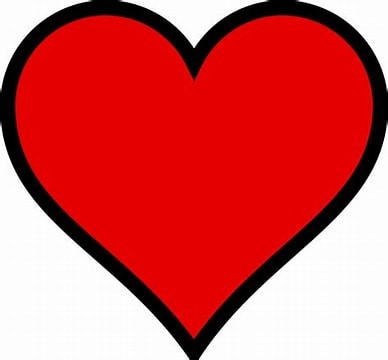 YHDESSÄ VOIMAA OPINTOIHIN- hanke on äärimmäisen tärkeää toimintaa nuorille, joilla psyykkisiä haasteita. 
PAJASSA TOTEUTUU henkilökohtainen kontakti, rauhallinen ympäristö, mahdollisuus edetä omien voimien mukaan, sosiaalisten tilanteiden harjoittelu ja hallitut kokeilut linjoille / henkilökohtainen ohjaus.
KIITOS HANKKEEN TYÖNTEKIJÖILLE